Складання та реалізація циклічних алгоритмів із лічильником перед та післяумовою.
За новою програмою
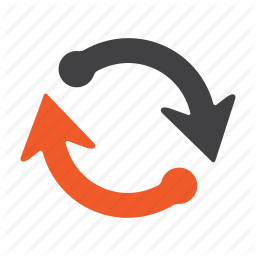 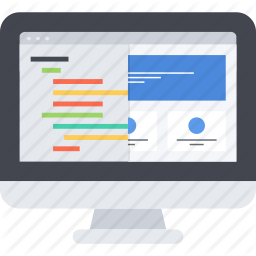 Завдання для виконання
Все виділене червоним записати в зошит. Слайди: 3, 4, 7, 12,  14, 15, 18, 19, 28, 29.
Виконати завдання, що розглянуті на слайдах 10, 16, 21, 22, 29.
Завантажити програму для виконання практичної роботи можна за посиланням. 
https://apps24.org/windows/razrabotchikam/redaktory-koda/lazarus
Сфотографувати результати та надіслати їх  вчителю на електронну пошту hanna.cherepin@ukr.net  або на шкільний сайт користуючись вказівкою «Завантажити файл» у розділі де знаходиться дане завдання.
0680415408 - Viber
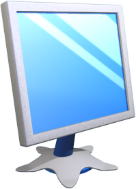 Як мовами програмуванняописують цикл із лічильником?
Розділ 6 § 25
Для того щоб описати повторення визначену кількість разів, використовують оператор циклу з лічильником.
Параметр циклу
Заголовок циклу
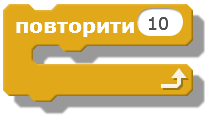 Тіло циклу
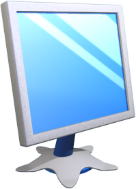 Як мовами програмуванняописують цикл із лічильником?
Розділ 6 § 25
У мові програмування Lazarus цикл із лічильником описується оператором for...
Початкове значення параметра циклу
Параметр циклу
Кінцеве значення параметра
For i := <in> to <ik> do
<команда>;
Тіло циклу
Крок зміни параметра циклу = 1
For i := <in> downto <ik> do
<команда>;
Крок зміни параметра циклу = -1
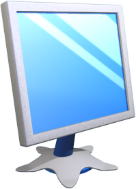 Як мовами програмуванняописують цикл із лічильником?
Розділ 6 § 25
Величина параметра циклу, його початкового та кінцевого значень можуть бути:
Цілими
числами
Належати до деякого списку
або
Крок зміни циклу завжди однаковий і дорівнює інтервалу між двома найближчими значеннями типу параметра (при цілочисельному значенні параметра крок дорівнює 1).
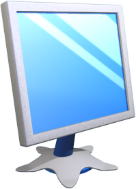 Як мовами програмуванняописують цикл із лічильником?
Розділ 6 § 25
Можна скористатись величиною перелічуваного типу. Наприклад:
Списком голосних літер українського алфавіту
Списком непарних чисел першого десятка
‘а’, ‘о’, ‘у’, ‘е’, ‘и’, ‘і’, ‘ї’, ‘ю’
1, 3, 5, 7, 9
Список значень у мові програмування Lazarus обмежують круглими дужками
( )
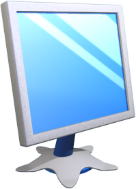 Як мовами програмуванняописують цикл із лічильником?
Розділ 6 § 25
Якщо тіло циклу складається більш ніж з однієї команди, як і в циклі з передумовою, у мові програмування Lazarus використовують оператори:
begin
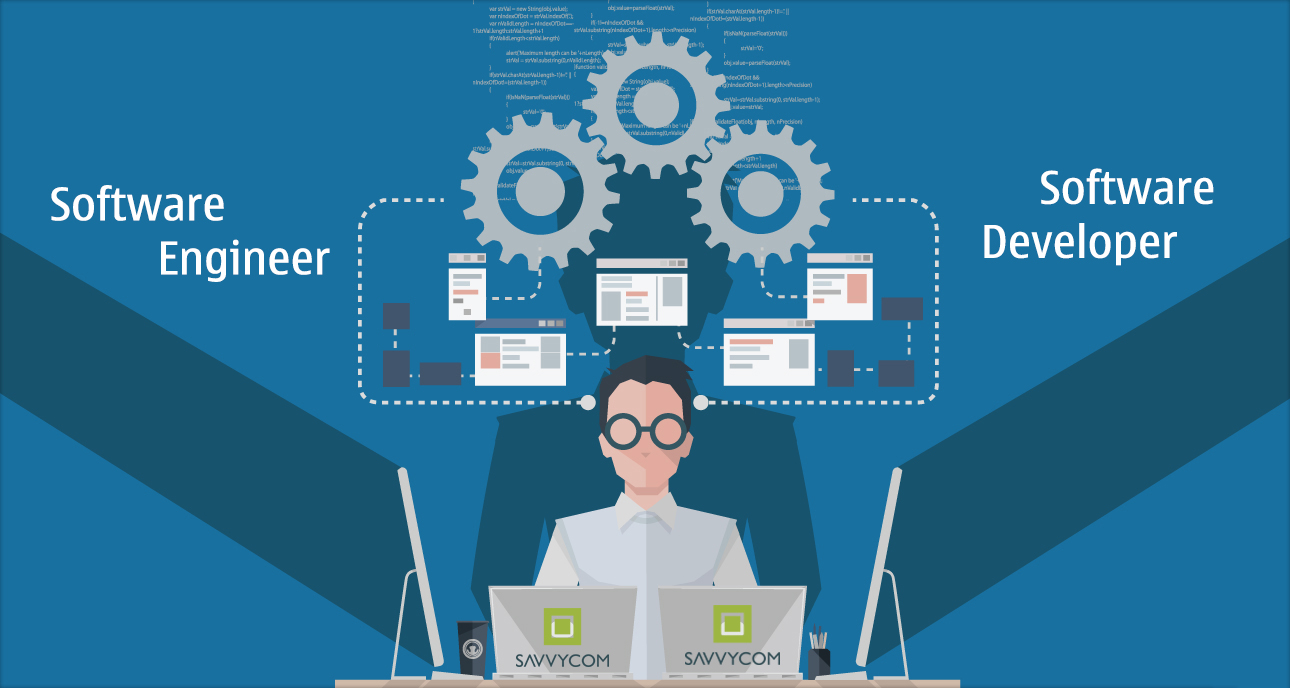 end
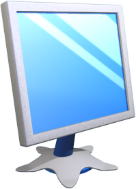 Як мовами програмуванняописують цикл із лічильником?
Розділ 6 § 25
Цикл for... виконується за таким алгоритмом:
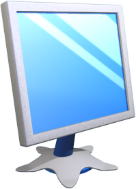 Як мовами програмуванняописують цикл із лічильником?
Розділ 6 § 25
Таким чином, на відміну від оператора циклу while, в операторі циклу з лічильником зміна значення лічильника здійснюється автоматично.
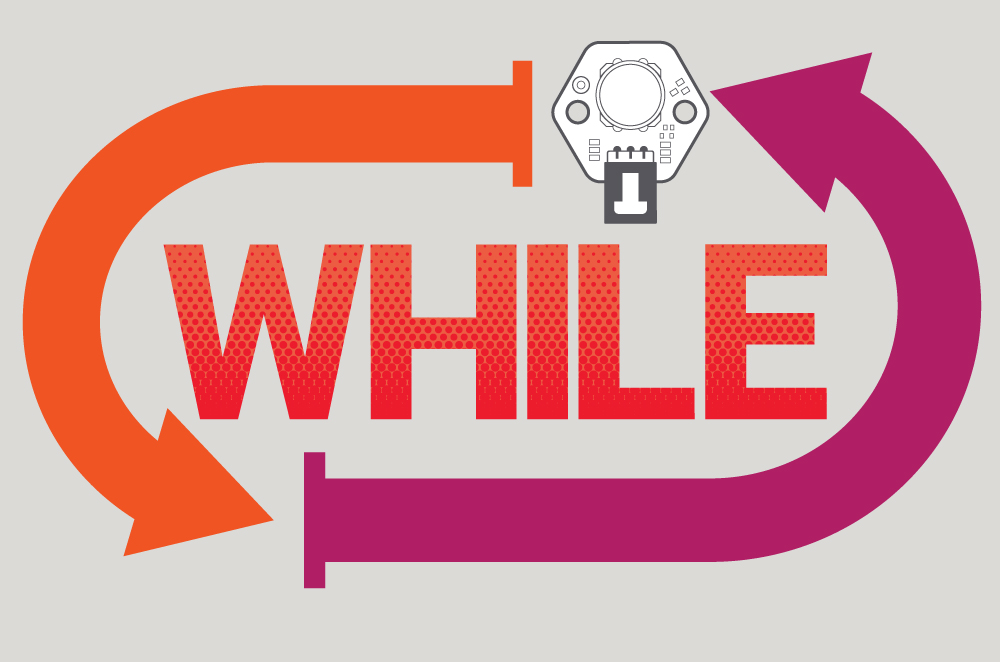 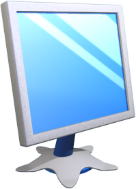 Синтаксис і правилазастосування циклу For
Розділ 6 § 25
Обчислити факторіал числа n за формулою
n! = 1х2хЗх...хn.
var i, n, f: Integer;
begin
n := StrToInt (Edit1.text);
f:= 1;
For i := 2 to n Do f := f * i;
Edit2.text := IntToStr(f);
end;
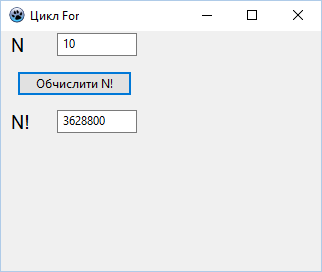 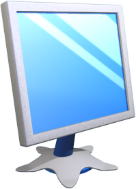 З клавіатури вводяться п'ять дійсних чисел, серед яких можуть бути як додатні, так і від'ємні числа. Знайти середнє арифметичне додатних чисел.
Розділ 8 § 41
var і, k: Integer; a, Sr: Double;
Begin
  Sr := 0;
  к := 0; // лічильник додатних чисел
  For і := 1 to 5 do begin
    а := StrToFloat(lnputBox('Bвести 5 чисел', IntToStr(i), '0'));
    If a > 0 Then begin
        к := к + 1; Sr := Sr + a;
    end;
   end;
Sr := Sr / k;
Edit1.text := FloatToStr(Sr);
end;
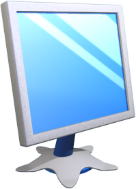 Компонент ListBox (Список)
Розділ 6 § 25
Для виведення отримуваних у циклі значень змінних у кілька рядків зручно скористатися компонентом ListBox (Список).
Компонент Listbox (вкладка Standard на палітрі компонентів) призначений для зберігання й опрацювання текстових даних. Кожен рядок Listbox зберігає рядок даних у форматі String.
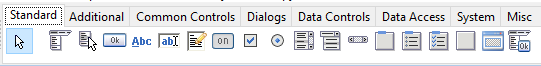 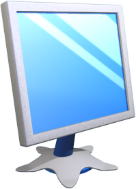 Компонент ListBox (Список)
Розділ 6 § 25
Доступ до рядків надає властивість Items цього компонента.
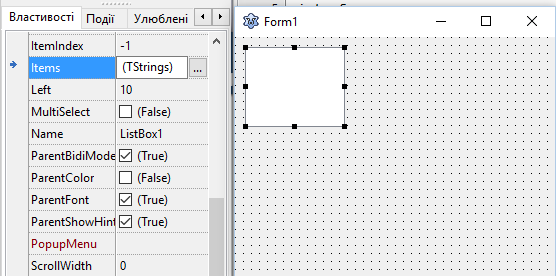 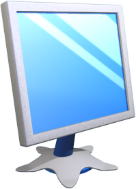 Компонент ListBox (Список)
Розділ 6 § 25
Для додавання рядка до списку програмним шляхом призначено метод Add. Синтаксис його виклику такий:
ListBox1.Items.Add(‘Новий_рядок');
Додати до списку ListBox значення виразу 2 * х:
ListBox1.ltems.Add (IntToStr (2 * х));
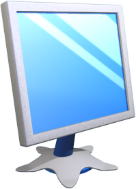 Компонент ListBox (Список)
Розділ 6 § 25
Щоб очистити вміст списку, для елемента керування ListBox викликають метод Clear:
ListBox1.Clear;
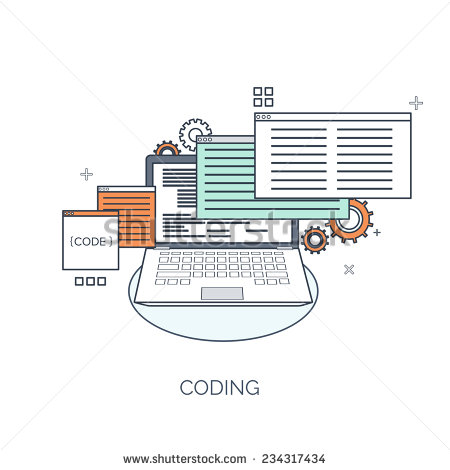 Властивість Count зберігає кількість рядків, доданих до списку.
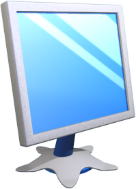 Компонент ListBox (Список)
Розділ 6 § 25
Додати до списку ListBox літери із заданого діапазону:
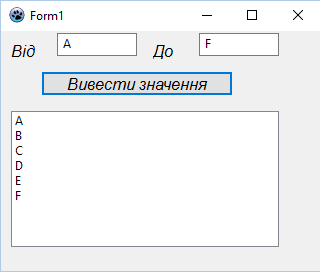 var i, nv, kv: Char;
begin
nv := Edit1.Text[1];
kv := Edit2.Text[1];
For i := nv to kv Do ListBox1.Items.Add (i);
end;
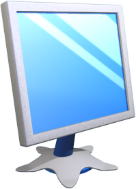 Розгадайте ребус
Розділ 6 § 25
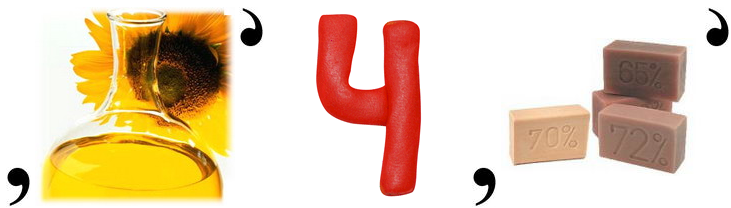 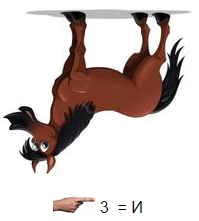 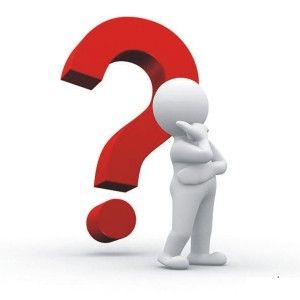 Лічильник
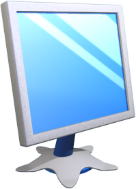 Які особливості використання циклів у програмах, описаних мовою програмування Lazarus?
Розділ 6 § 25
У мові програмування Lazarus реалізовано ще один цикл — цикл із післяумовою:
repeat
	<команди>;
until  <логічний  вираз  припинення  циклу>;
repeat
	<команди>;
until  <логічний  вираз  припинення  циклу>;
В циклі з передумовою
В циклі з післяумовою
В циклі з передумовою
перевірка істинності умови здійснюється до виконання команд у тілі циклу
істинність умови перевіряється після виконання команд тіла циклу
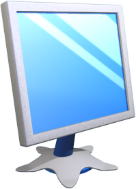 Які особливості використання циклів у програмах, описаних мовою програмування Lazarus?
Розділ 6 § 25
Якщо значення логічного виразу:
False
True
то команди циклу повторюються
то виконання циклу припиняється.
Таким чином, цикл із післяумовою буде виконаний хоча б один раз, на відміну від циклу з передумовою, який може бути не виконаний жодного разу, якщо логічний вираз одразу має значення False.
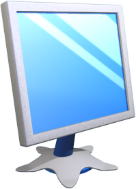 Які особливості використання циклів у програмах, описаних мовою програмування Lazarus?
Розділ 6 § 25
Якщо в тілі циклу потрібно використати більш ніж одну команду, то операторних дужок використовувати не потрібно — їх роль виконують службові слова:
until
repeat
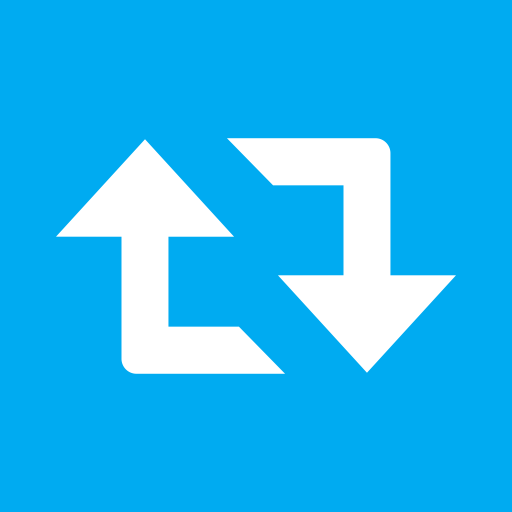 Які входять до конструкції оператора циклу.
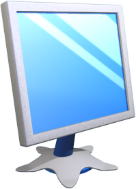 Оператор циклу з післяумовою REPEAT
Розділ 6 § 25
Знайти найменшу кількість перших натуральних чисел, потрібну для того, щоб одержати суму, більшу за 1000.
var N, S: Integer;
begin
N := 0; S := 0;
Repeat
		N := N + 1;   S := S + N;
Until S > 1000;
Edit1.Text := IntToStr(N);
end;
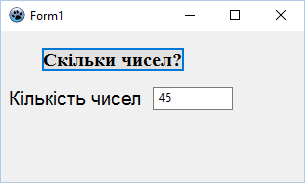 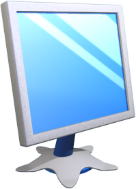 Оператор циклу з післяумовою REPEAT
Розділ 6 § 25
Знайти суму цифр натурального числа N, кількість цифр у якому невідома.
var N, d, S: Integer;
begin
  N := StrToInt(Edit1.Text);
  S := 0;
  Repeat
     d := N mod 10; // виділено останню цифру числа
     S := S+d; // значення d додається до суми цифр
     N := N div 10; // відкидається остання цифра числа N
  Until N=0; // Якщо N = 0, цикл припиняє роботу
  Edit2.Text := IntToStr(S);
end;
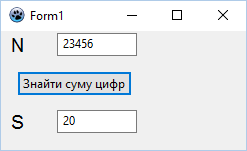 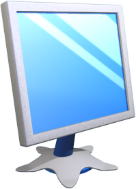 Оператор циклу з післяумовою REPEAT
Розділ 6 § 25
Полічити кількість слів у введеному користувачем тексті. Вважатимемо, що слова відокремлюються виключно одним пробілом, а перший і останній символи текста (рядка S) не є пробілами. Отже, кількість слів у рядку S на 1 більша за кількість пробілів. Для    введення   текстового   рядка   використовується   компонент Memo     (вкладка Standard на палітрі компонентів): він дозволяє вводити багаторядковий текст із клавіатури як значення властивості Text типу String.
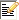 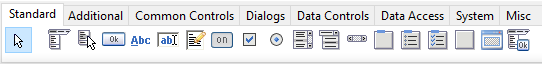 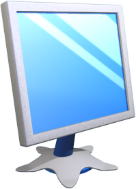 Оператор циклу з післяумовою REPEAT
Розділ 6 § 25
var S: String;
  i, count: Integer;
begin
  S := Memo1.Text; i := 0;
  If length(S) > 0 Then begin // Якщо довжина рядка S ненульова,
      Count := 1;     // є хоч одне слово
      Repeat
          і := і + 1;    // Перебираємо кожен символ рядка S
          if S[i] = ' '   // Якщо знайдено пропуск
          Then count := count + 1; // то збільшуємо лічильник слів на 1
     Until і >= length(S);
     end
     Else count := 0;
     Edit1.Text := IntToStr(count);
end;
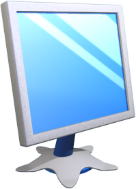 Оператор циклу з післяумовою REPEAT
Розділ 6 § 25
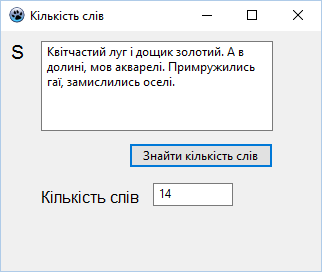 Проект запущений на виконання
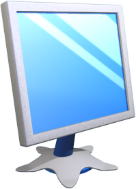 Як задати випадкове число?
Розділ 6 § 25
Складаючи алгоритми в навчальному середовищі Скретч, ви використовували команду, за допомогою якої отримували для значень параметрів деяких команд випадкові числа: координати розміщення об'єкта на сцені, кольору малюнка тощо.
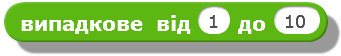 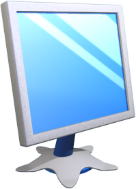 Як задати випадкове число?
Розділ 6 § 25
Випадкові значення величин часто застосовують у програмуванні для перевірки результатів якогось експерименту за різних умов, при створенні ігрових або тестових програм тощо.
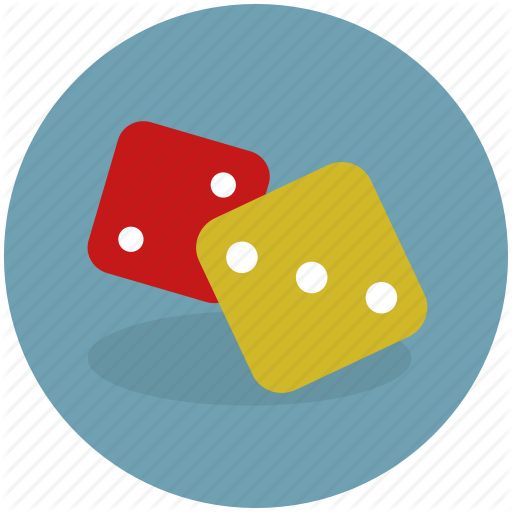 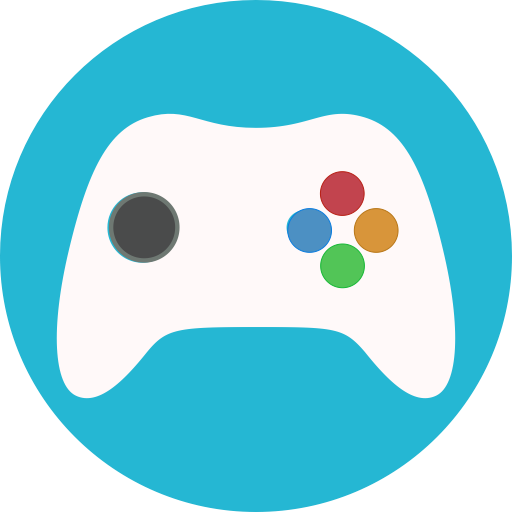 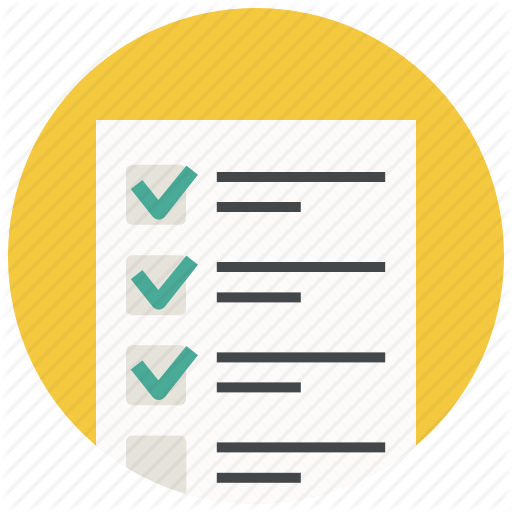 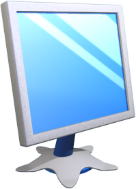 Як задати випадкове число?
Розділ 6 § 25
У програмах, написаних мовою програмування Lazarus, у програмному коді опрацювання події один раз звертаються до функції Randomize, яка підключає генератор випадкових чисел та надає можливість отримувати щоразу інші значення. Тоді в програмному коді можна отримати випадкові значення величин різних типів.
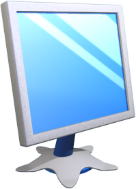 Як задати випадкове число?
Розділ 6 § 25
Отримати в коді випадкове число х,
таке, що 0 <= х < 10.
var x: Integer;
begin
	Randomize;
	х := Random(10);
	Edit1.Text := IntToStr(x);
end;
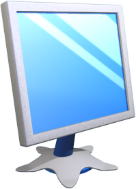 Розгадайте ребус
Розділ 6 § 25
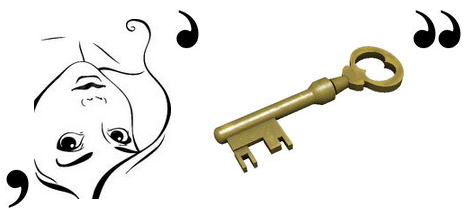 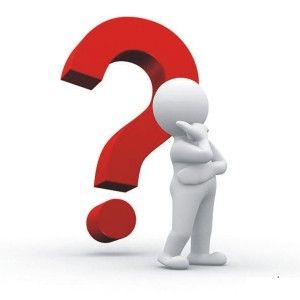 Цикл
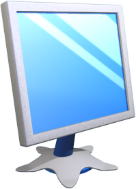 Домашнє завдання
Розділ 6 § 25
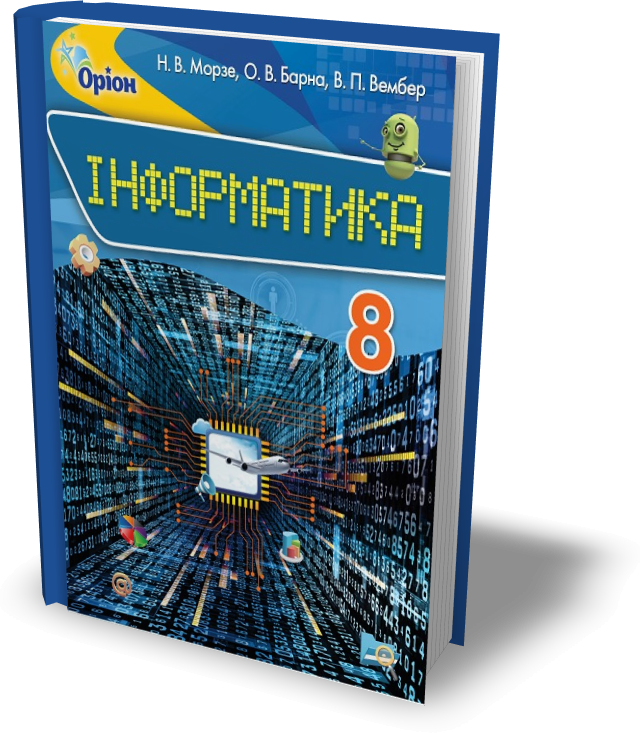 Проаналізувати
§ 25, ст. 174-178
Дякую за увагу!
За новою програмою
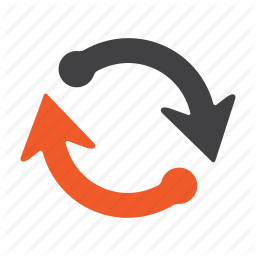 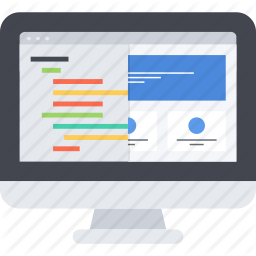